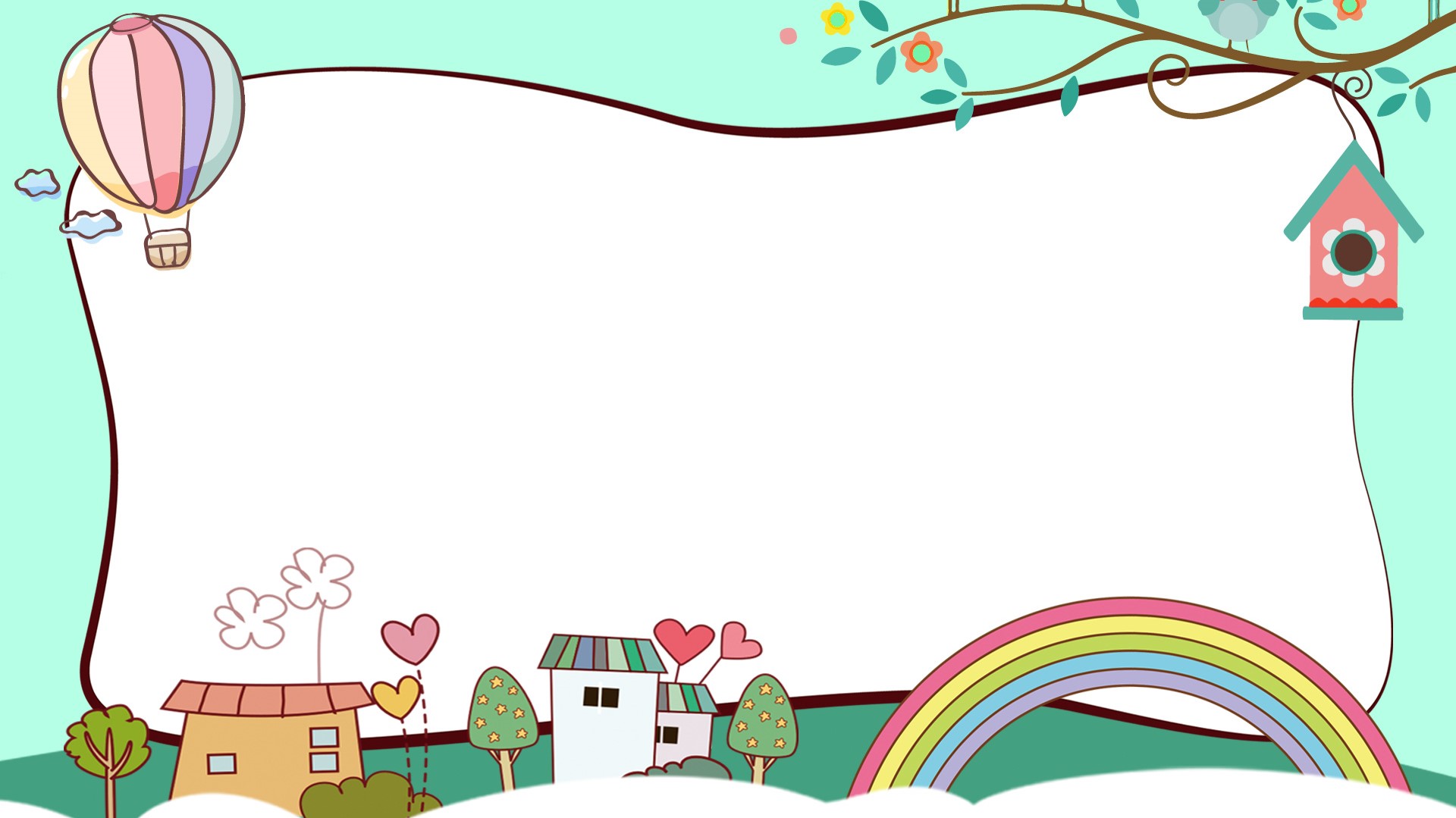 TRƯỜNG TIỂU HỌC YÊN THÁI
Chào mừng các em đến với tiết học hôm nay! 
MÔN TOÁN
LỚP 5
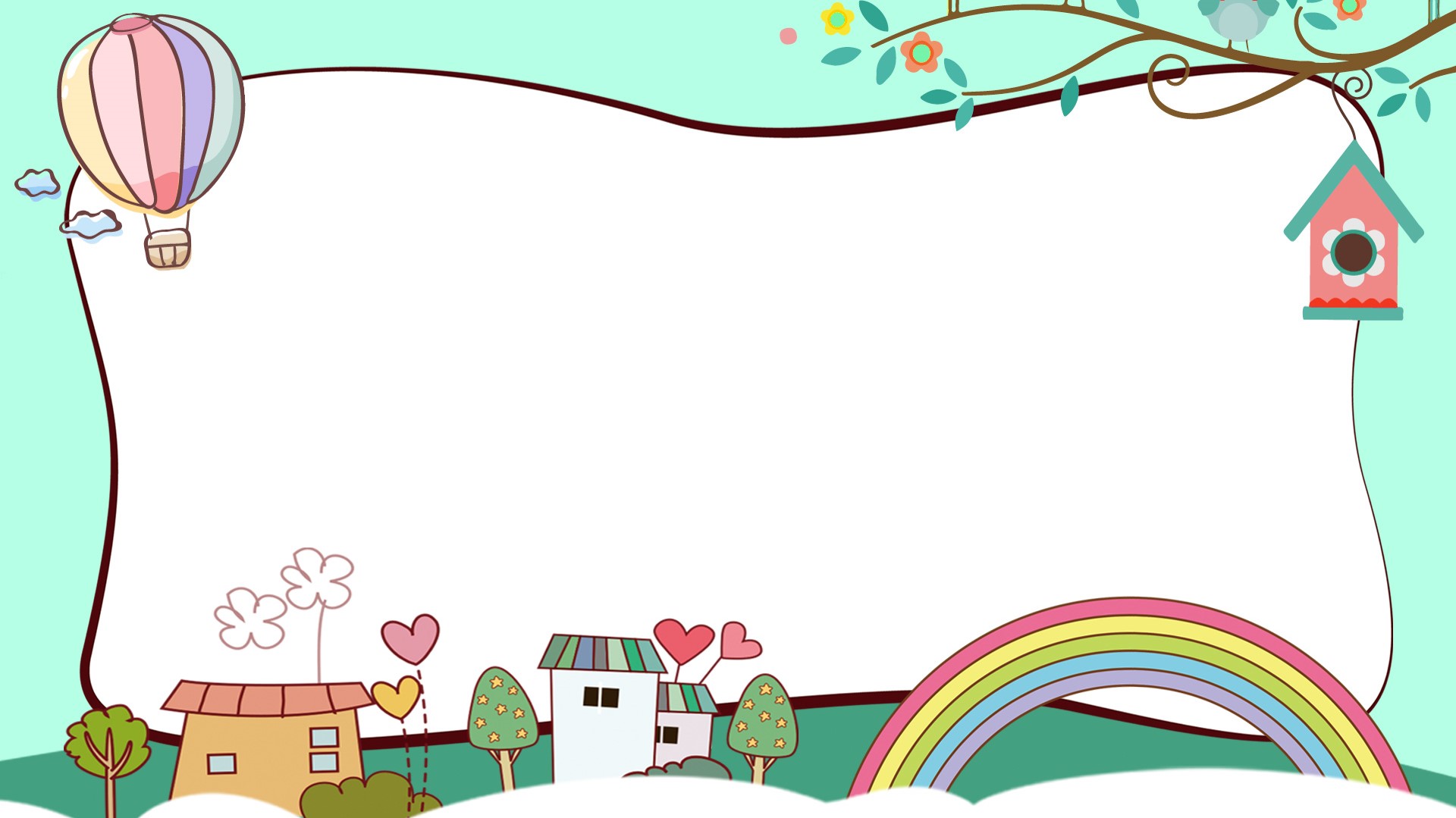 TRƯỜNG TIỂU HỌC YÊN THÁI
Thứ ba ngày 19 tháng 04 năm 2022
Toán
Luyện tập
                   (Trang 160)
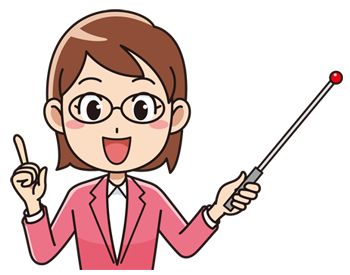 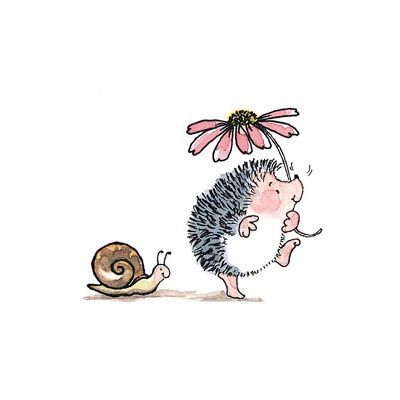 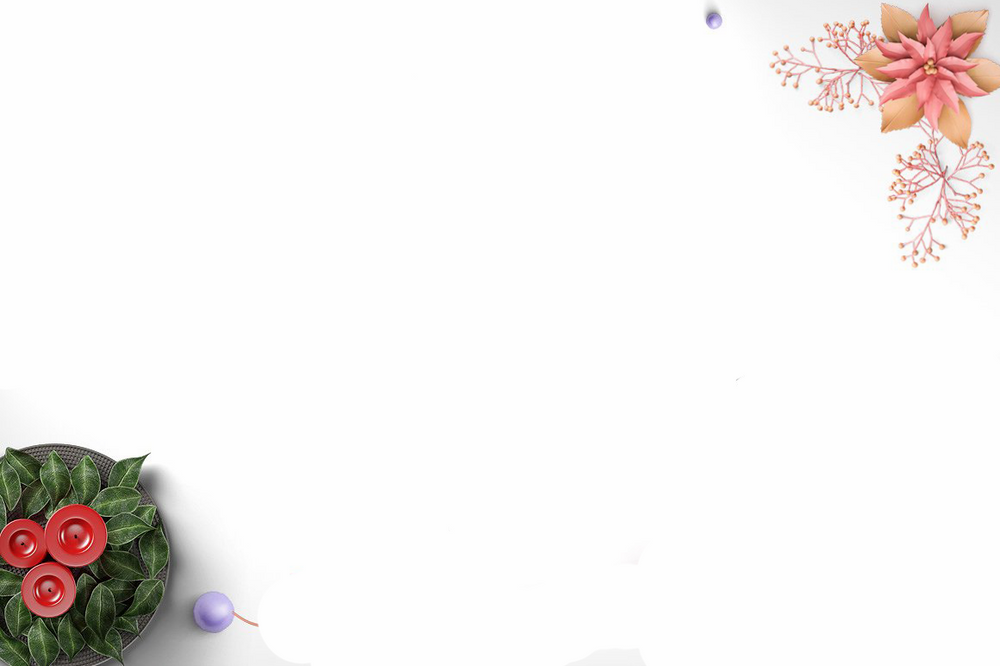 Khởi động
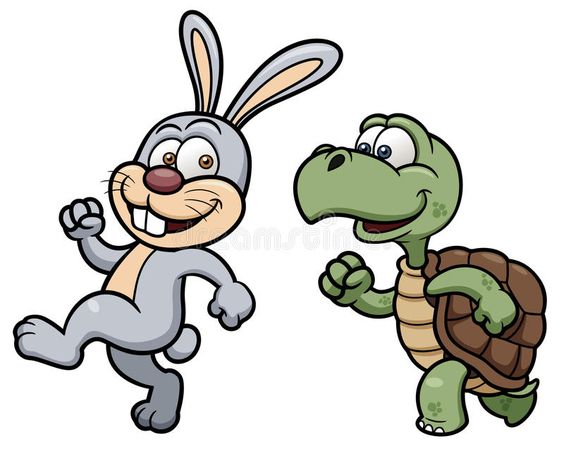 Tìm x :
a)  x + 35,67 = 88,5
b)  x + 17,67 = 100 -  63,2
b)  x + 17,67 = 100 – 63,2
      x + 17,67 = 36,8
               x    = 36,8 – 17,67
               x    = 19,13
a) x + 35,67 = 88,5
             x     =  88,5 -35,67
             x     =  52,83
Đáp án :
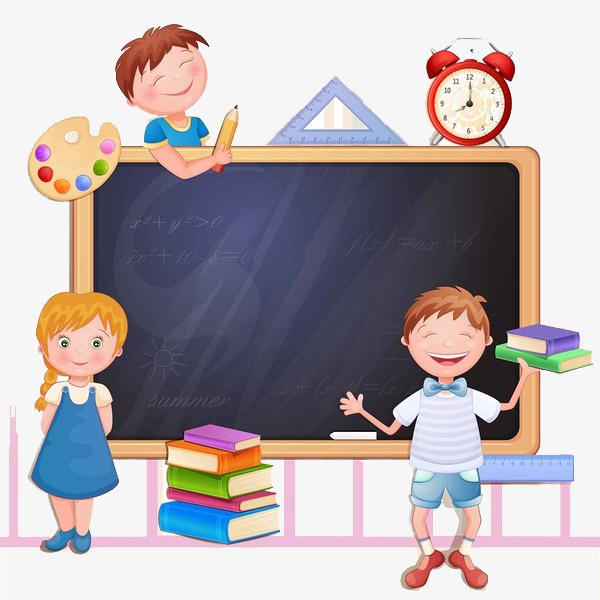 TOÁN
Hệ trục tọa độ
Luyện tập
HÌNH HỌC 10
Bài 1 : Tính :
a)
b)
594,72 + 406,38 – 329,47
578,69 + 281,78
Bài 1: Tính :
a)
Bài 1 (b) : Tính :
578,69
860,47
578,69 + 281,78 =
+
281,78
860,47
– 329,47
1001,1
=
671,63
=
Bài 2: Tính bằng cách thuận tiện nhất :
a)
c)
69,78 + 35,97 + 30,22
83,45 – 30,98 – 42,47
d)
b)
Gợi ý : Vận dụng tính chất kết hợp của phép cộng để thực hiện.
Bài 2: Tính bằng cách thuận tiện nhất :
a)
b)
c)
69,78 + 35,97 + 30,22 = (69,78 + 30,22) + 35,97  
                                        = 100 + 35,97             
                                        = 135,97
d)
83,45 – 30,98 – 42,47 = 83,45 – (30,98 + 42,47)
                                    = 83,45 – 73,45
                                    = 10
Bài 3 :
TÓM TẮT
Chi tiền ăn và học :        số tiền lương
Chi tiền thuê nhà và việc khác:          số tiền lương
Mỗi tháng để dành :.....% tiền lương ?
Nếu tiền lương 4 000 000 đồng để dành :  ..... tiền ?
Bài 3 :
Bài giải
Số tiền lương gia đình đó mỗi tháng để dành được là :
(số tiền lương)
Số phần trăm tiền lương gia đình đó mỗi tháng để dành được là :
Nếu tiền lương 12000 000 đồng thì gia đình đó để dành số tiền là :
12 000 000 : 100 x 15 = 600 000 (đồng)
Đáp số : a) 15%
               b) 600 000 đồng.
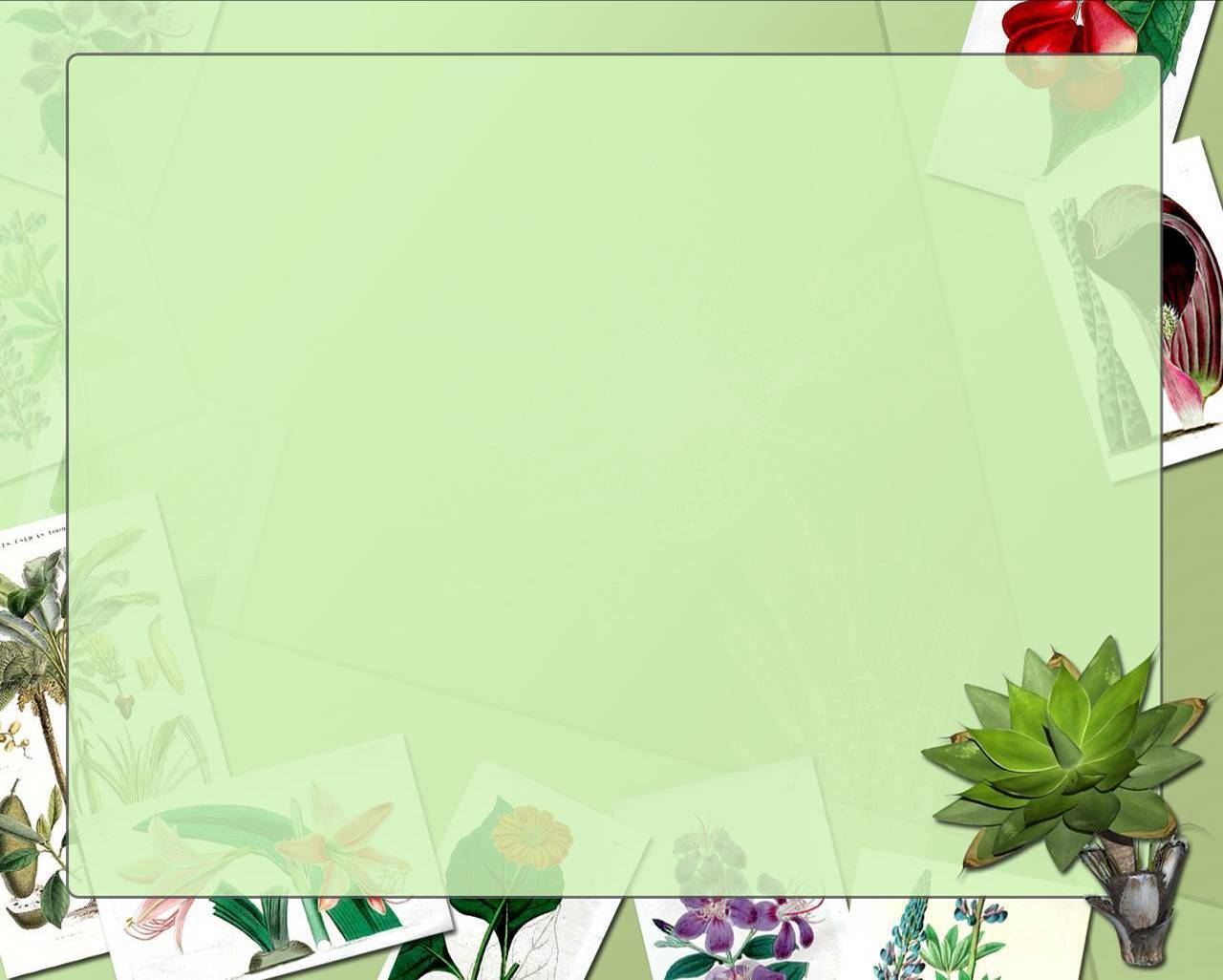 VẬN DỤNG
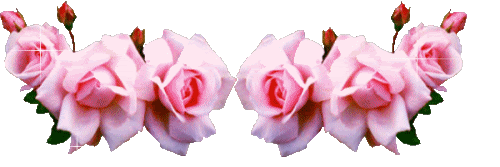 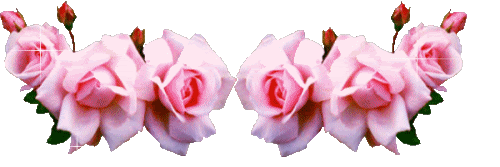 Hãy chọn đáp án đúng trong các câu sau :
Câu 1. Tính:
A)
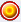 SUY NGHĨ NHANH LÊN BẠN ƠI !
B)
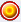 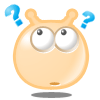 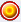 C)
Đ
Hãy chọn đáp án đúng trong các câu sau :
Câu 2. Tính :
192,72 + 307,28 =
A) 409,10
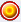 SUY NGHĨ NHANH LEÂN BẠN ƠI!
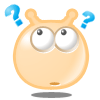 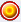 B)  500
Đ
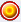 C)  409
CHÚC CÁC CON LUÔN CHĂM NGOAN, HỌC GIỎI.